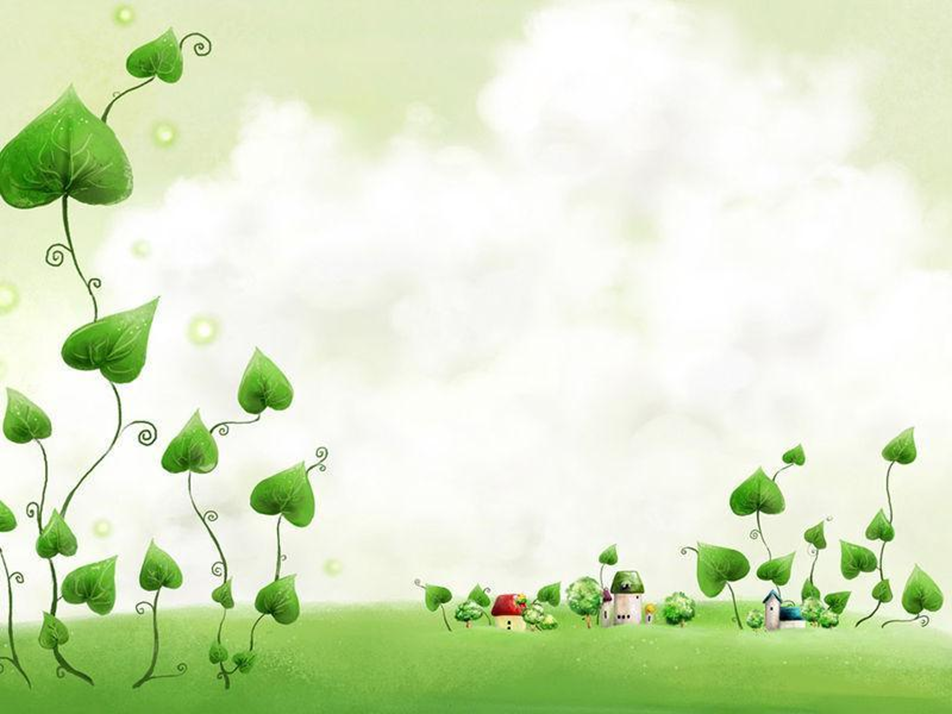 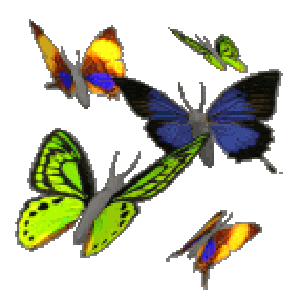 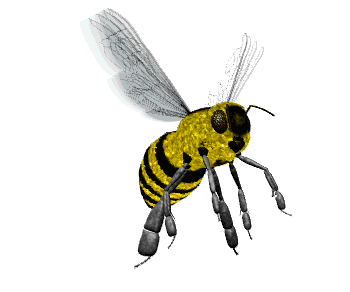 SVEČIUOSE PAS VABZDŽIUS
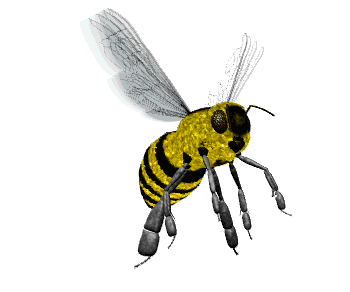 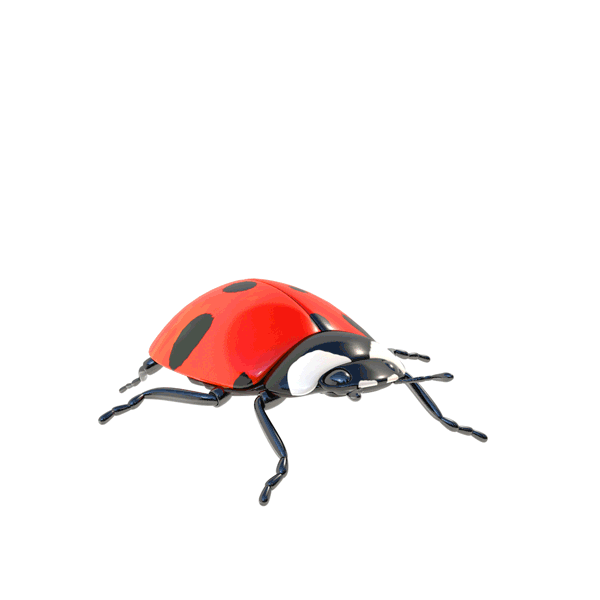 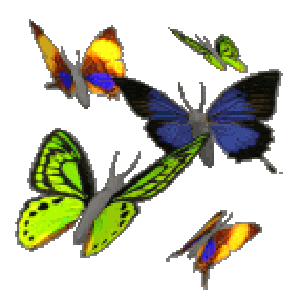 Kauno lopšelis - darželis „Liepaitė“
Parengė: Rasa Barvainienė
Aistė Guobė
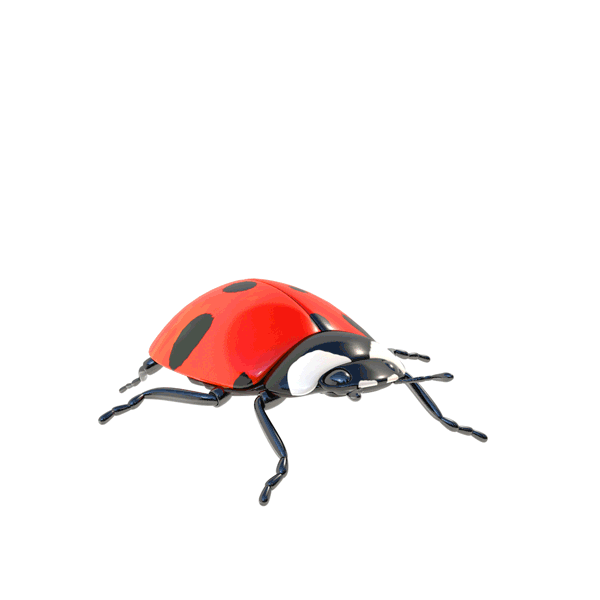 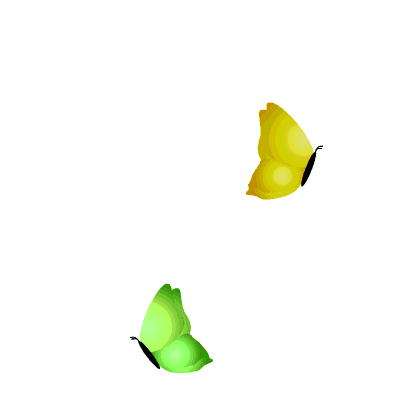 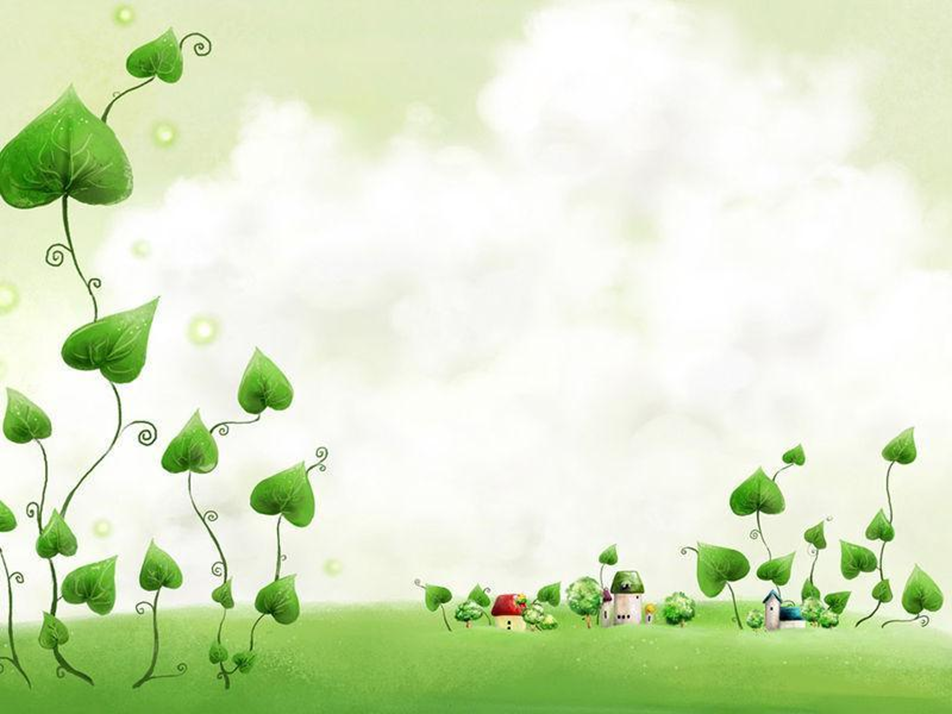 SVEIKI VAIKAI, KVIEČIU VISUS Į VABZDŽIŲ KARALYSTĘ!
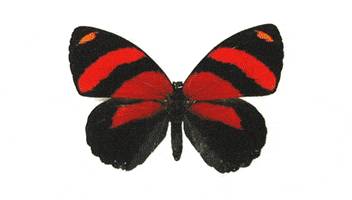 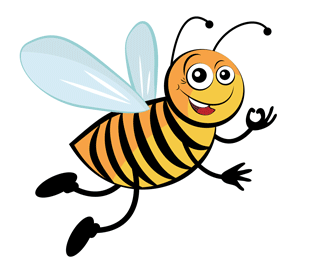 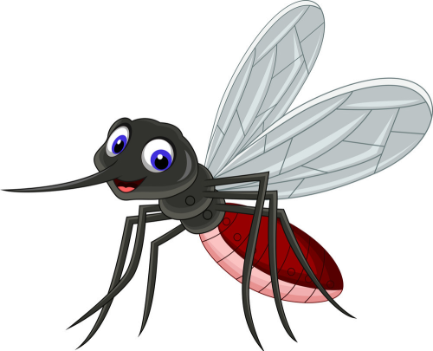 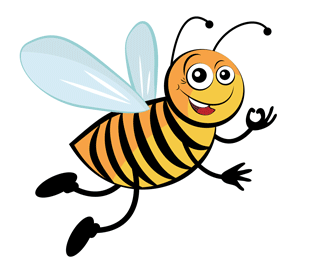 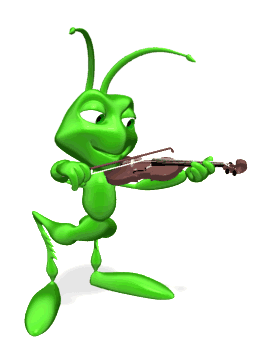 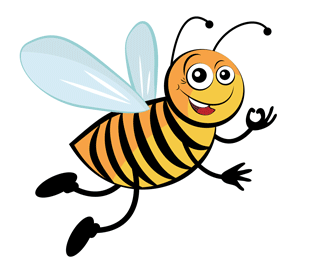 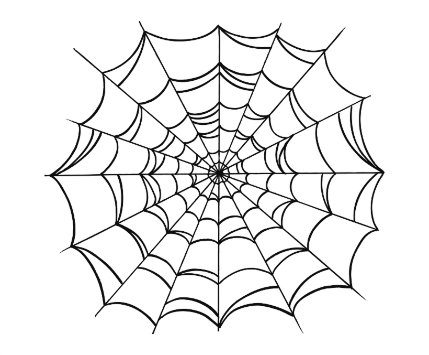 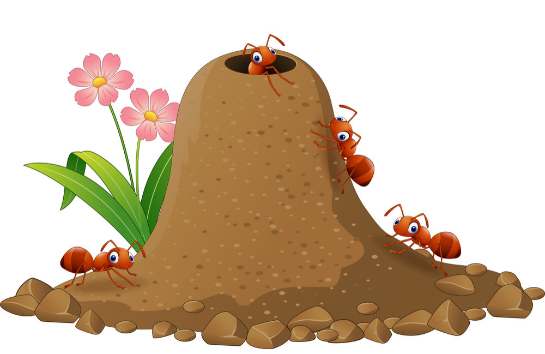 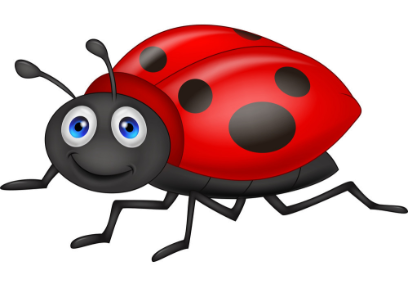 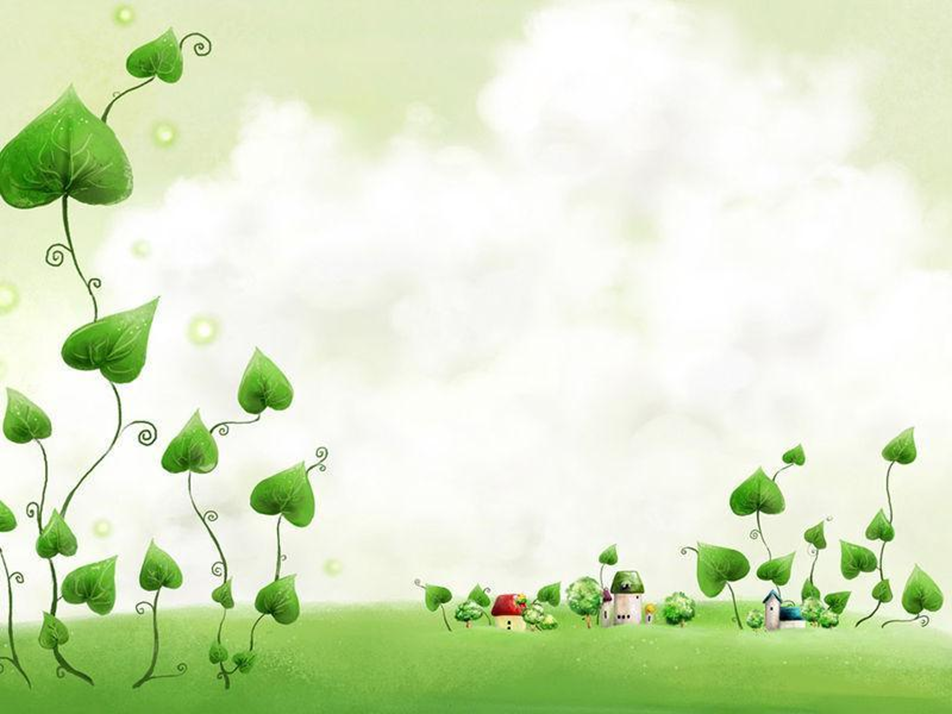 SUSKAIČIUOK IR PASAKYK KIEK VABZDŽIŲ MATAI? JUOS ĮVARDINK.
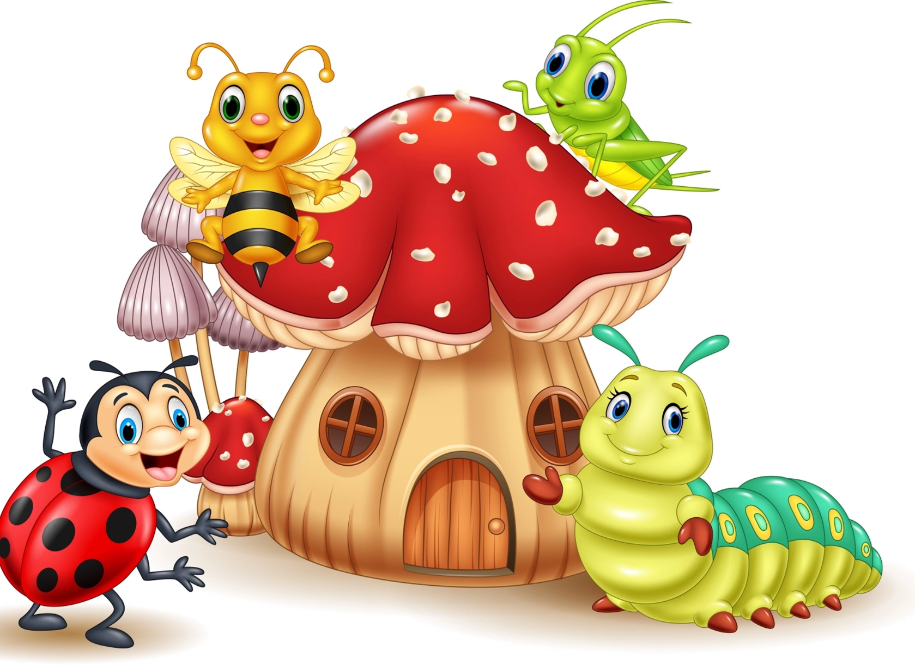 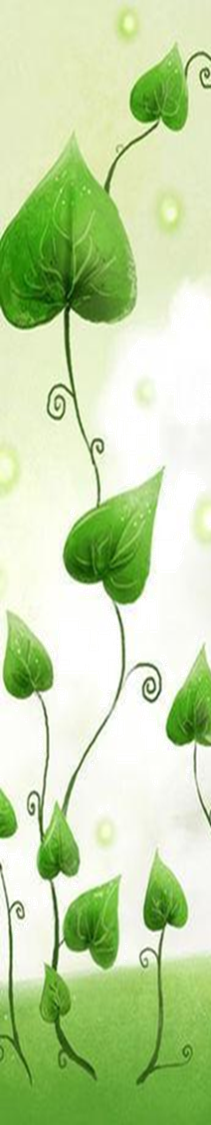 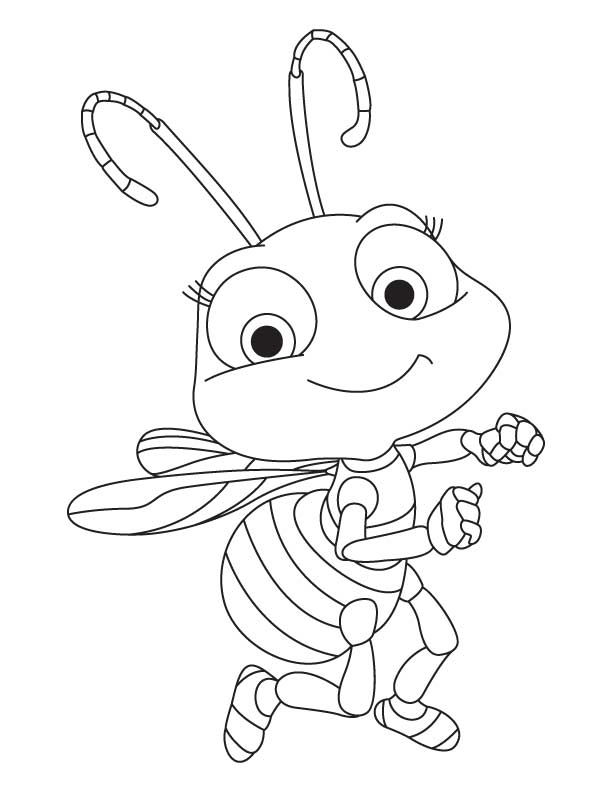 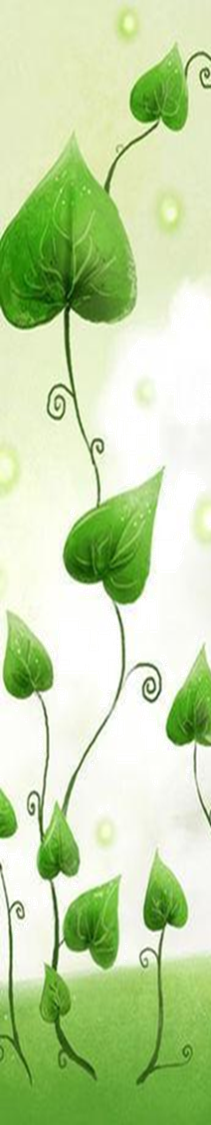 Išmok eilėraštuką 
ir nuspalvink bitutę.
Kas ten skraido visą dieną,Pailsėt negali.Su dryžuotu sijonėliuIr plonais sparneliais.
Tai bitutė triūsia, plušaTarp margų gėlelių –Su dryžuotu sijonėliuIr plonais sparneliais.
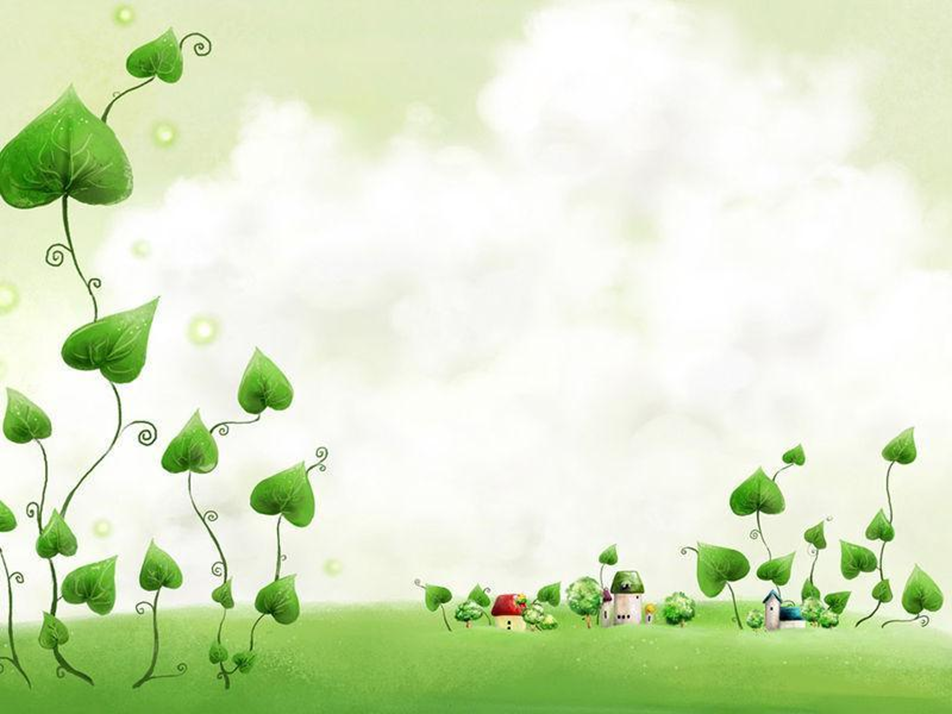 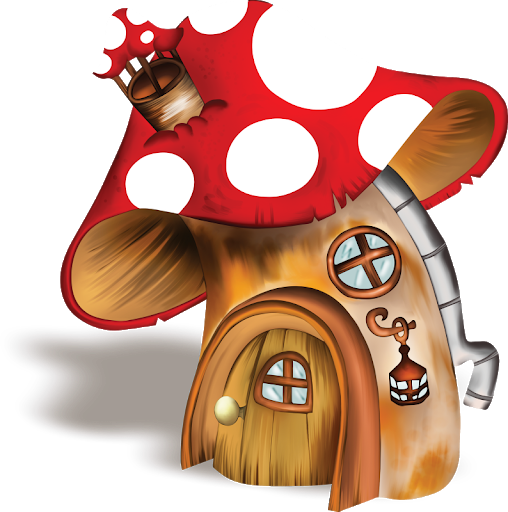 SURASK VABZDŽIŲ NAMUS.
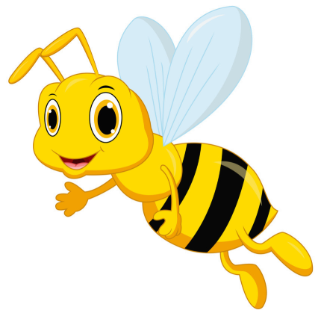 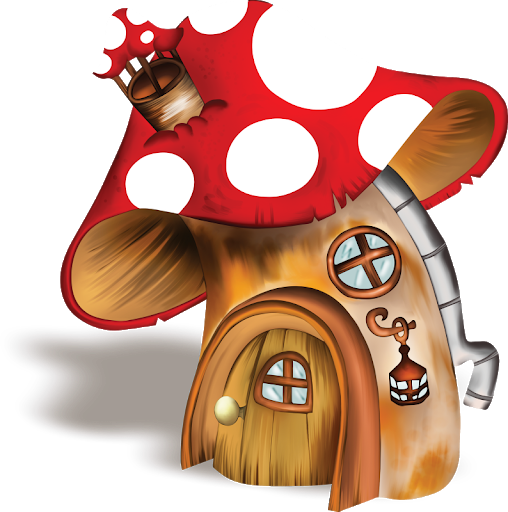 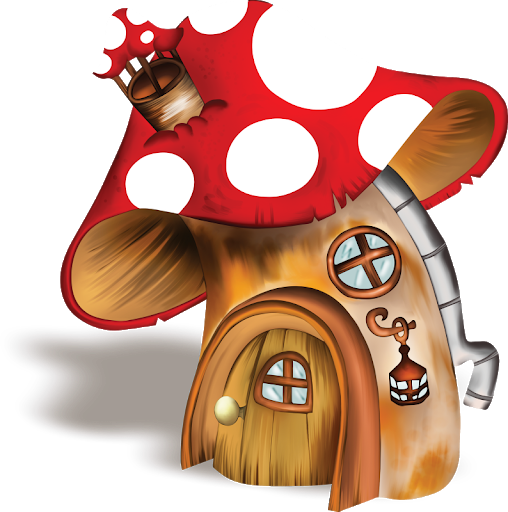 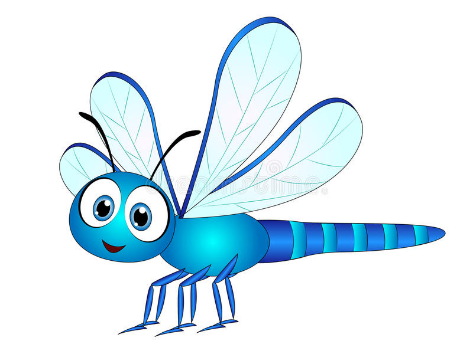 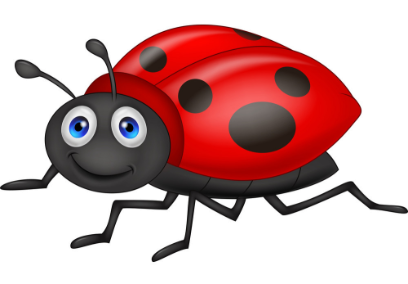 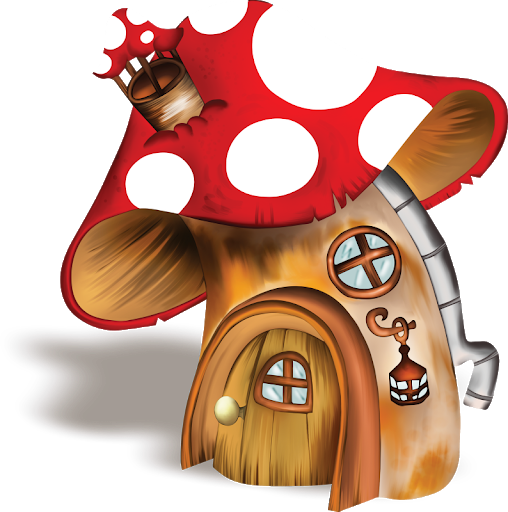 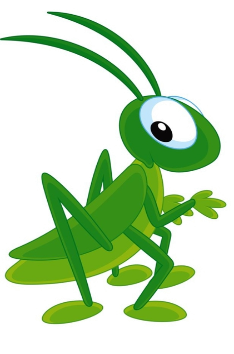 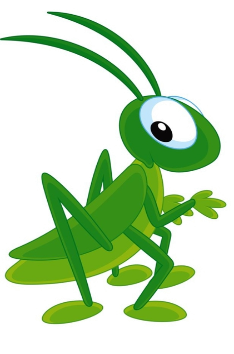 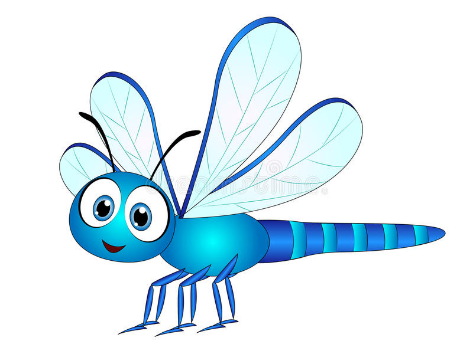 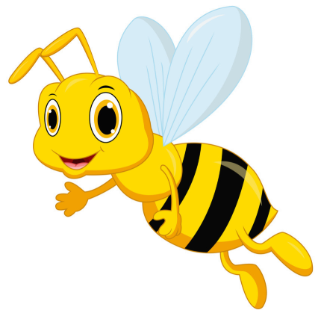 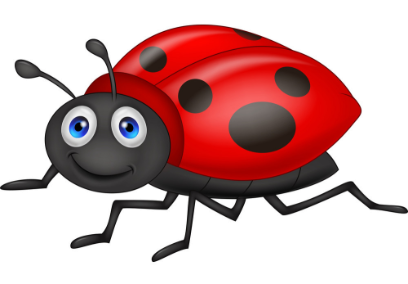 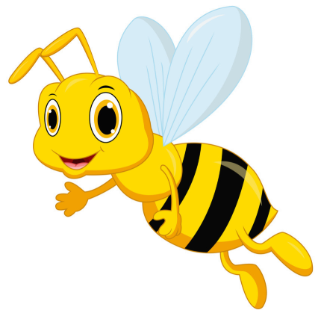 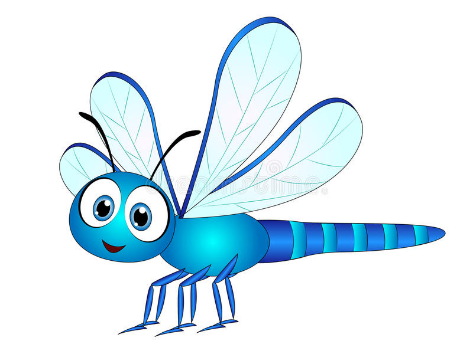 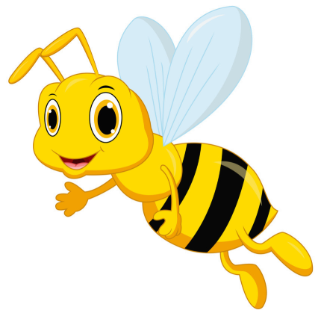 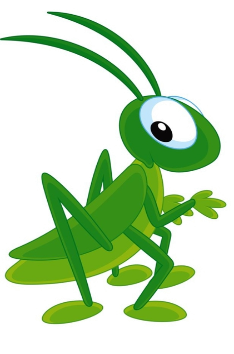 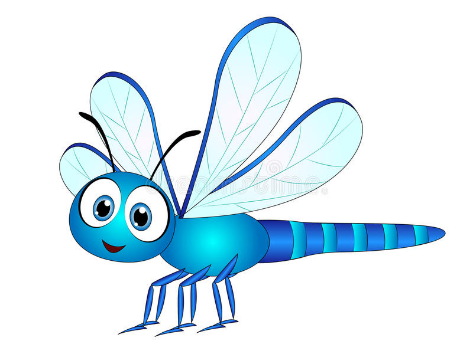 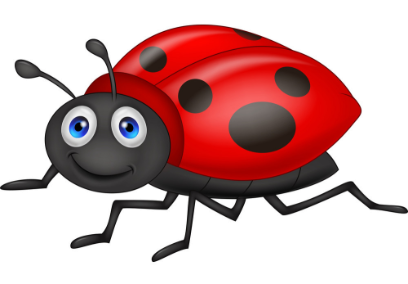 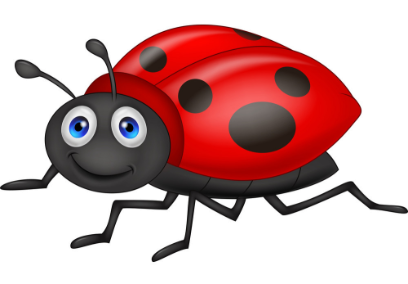 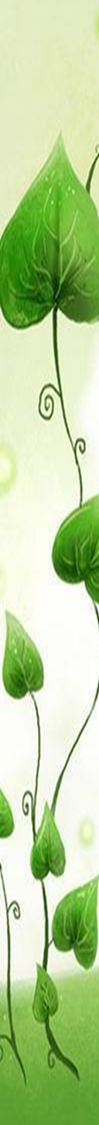 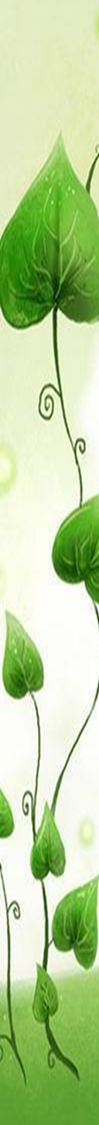 SURASK DRUGELIŲ ŠEŠĖLIUS.
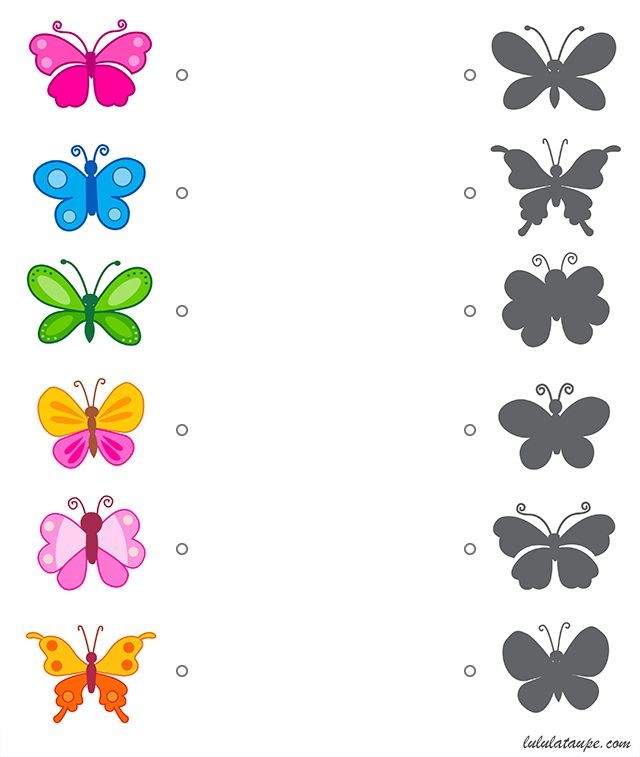 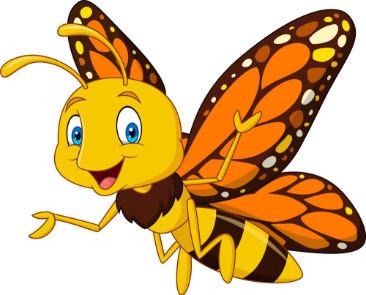 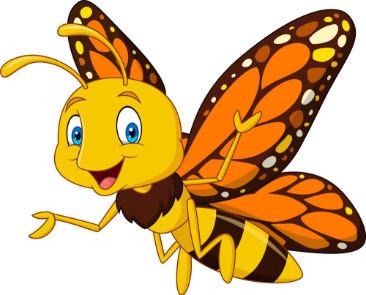 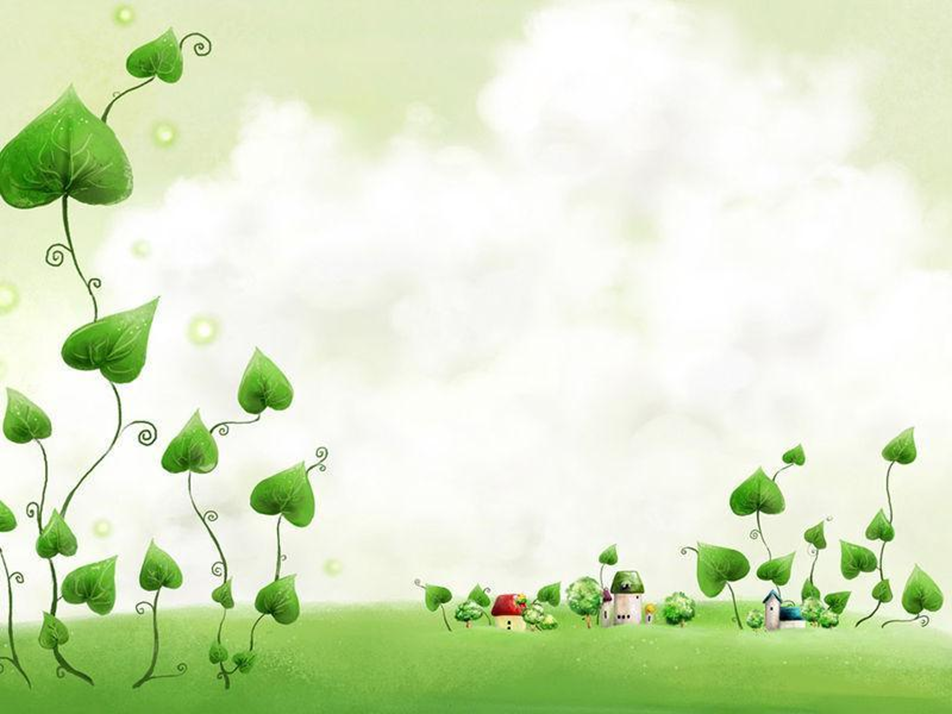 IŠVARDINK, KURIE VABZDŽIAI SKRAIDO?
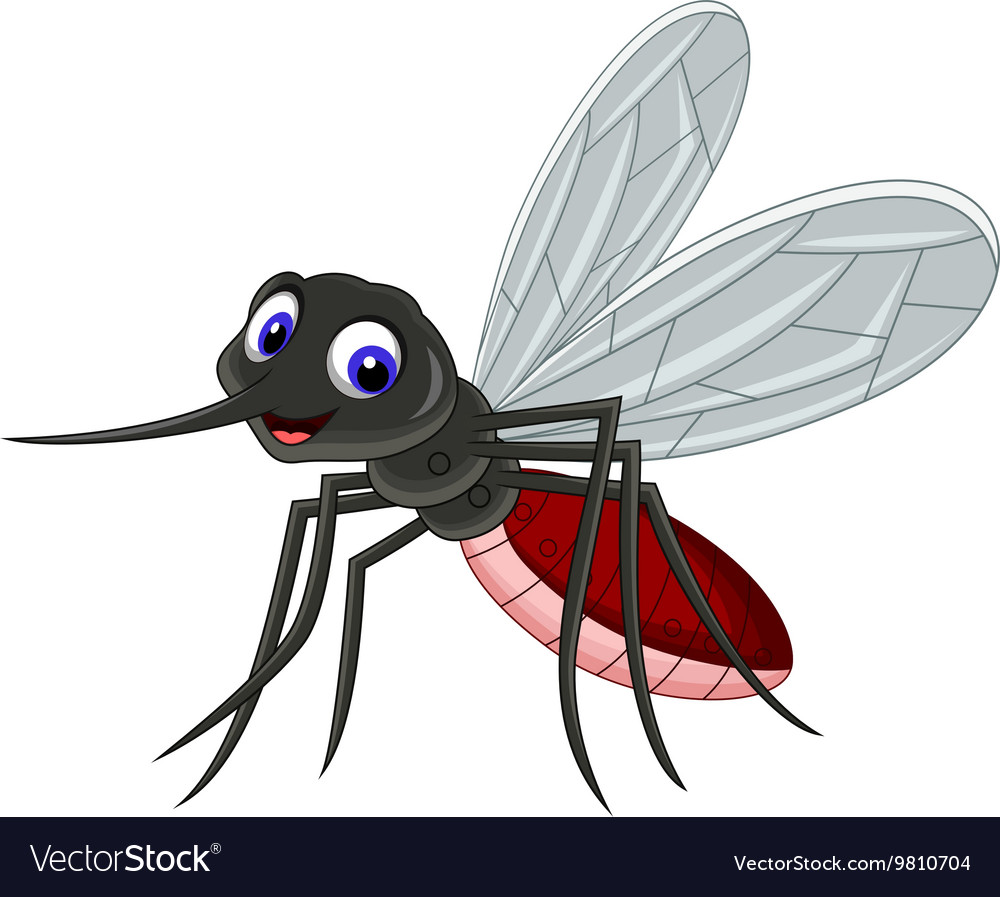 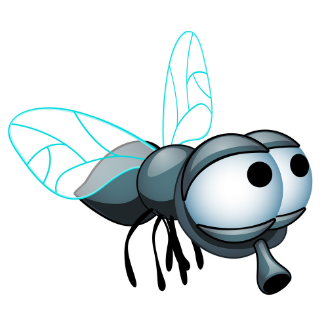 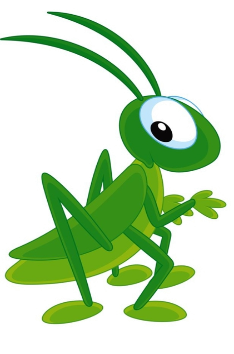 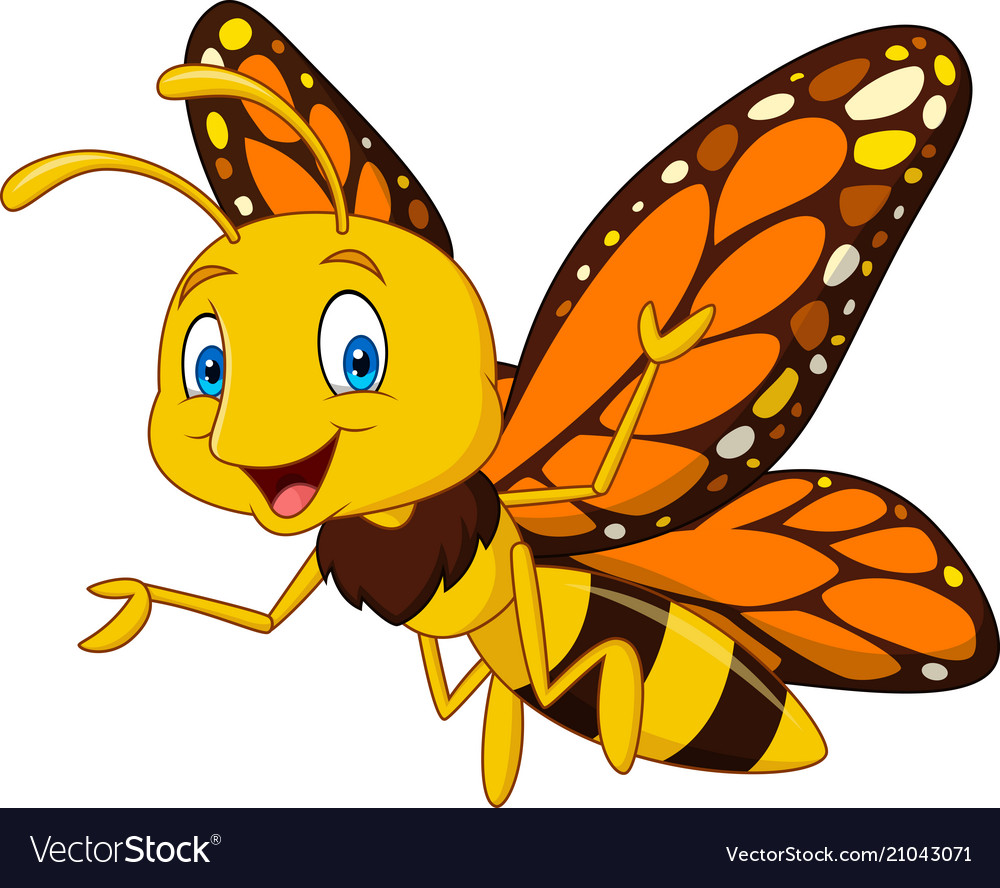 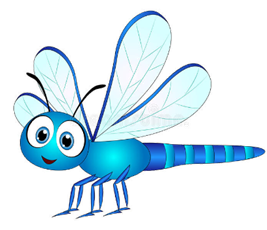 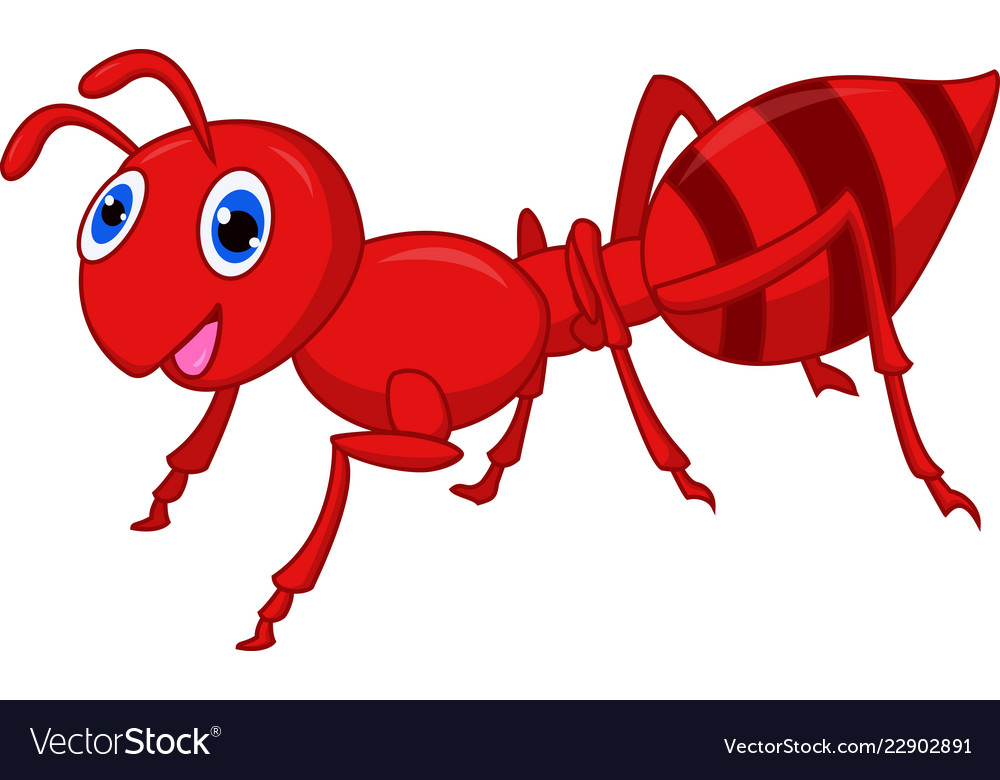 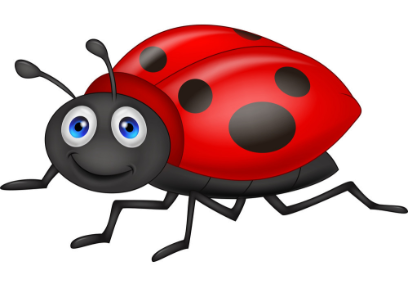 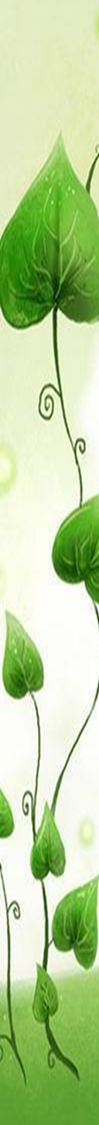 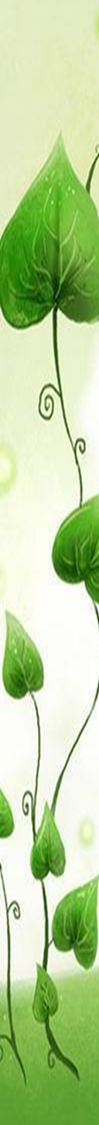 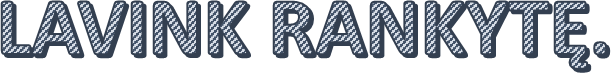 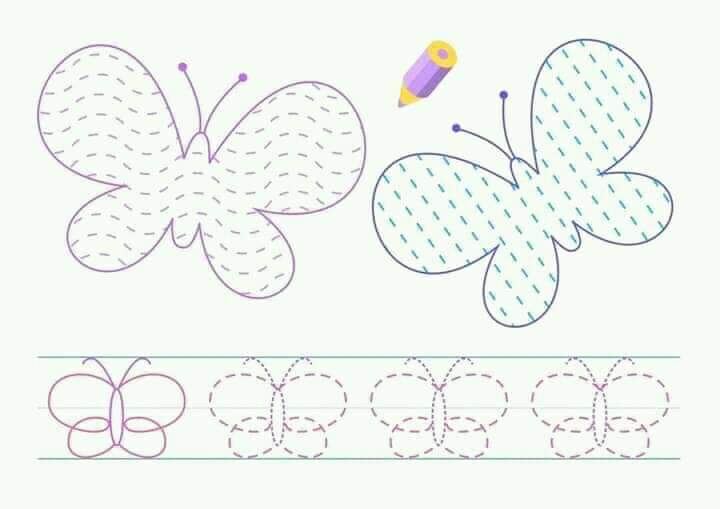 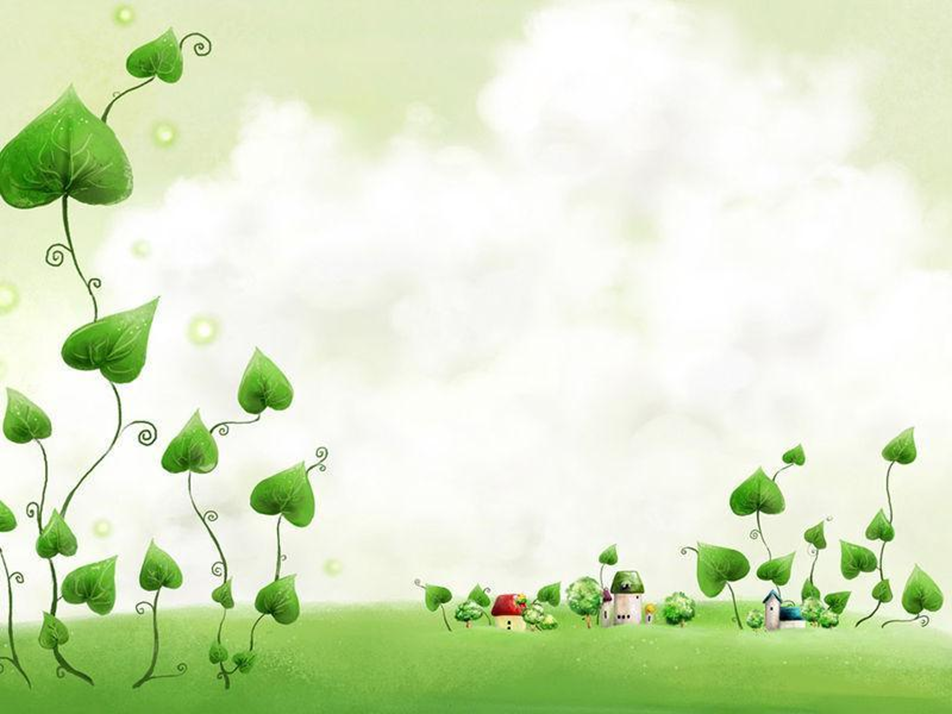 PADĖK VABZDŽIAMS SURASTI SAVO NAMUS.
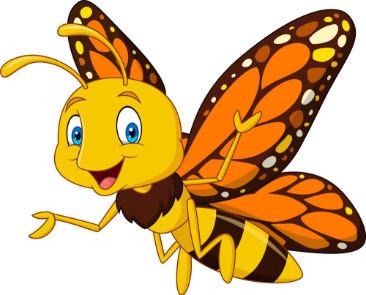 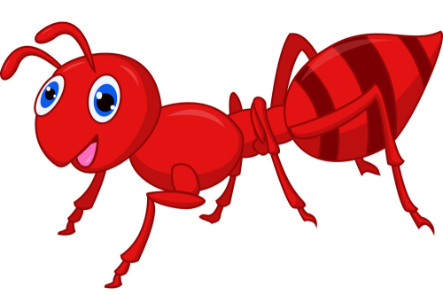 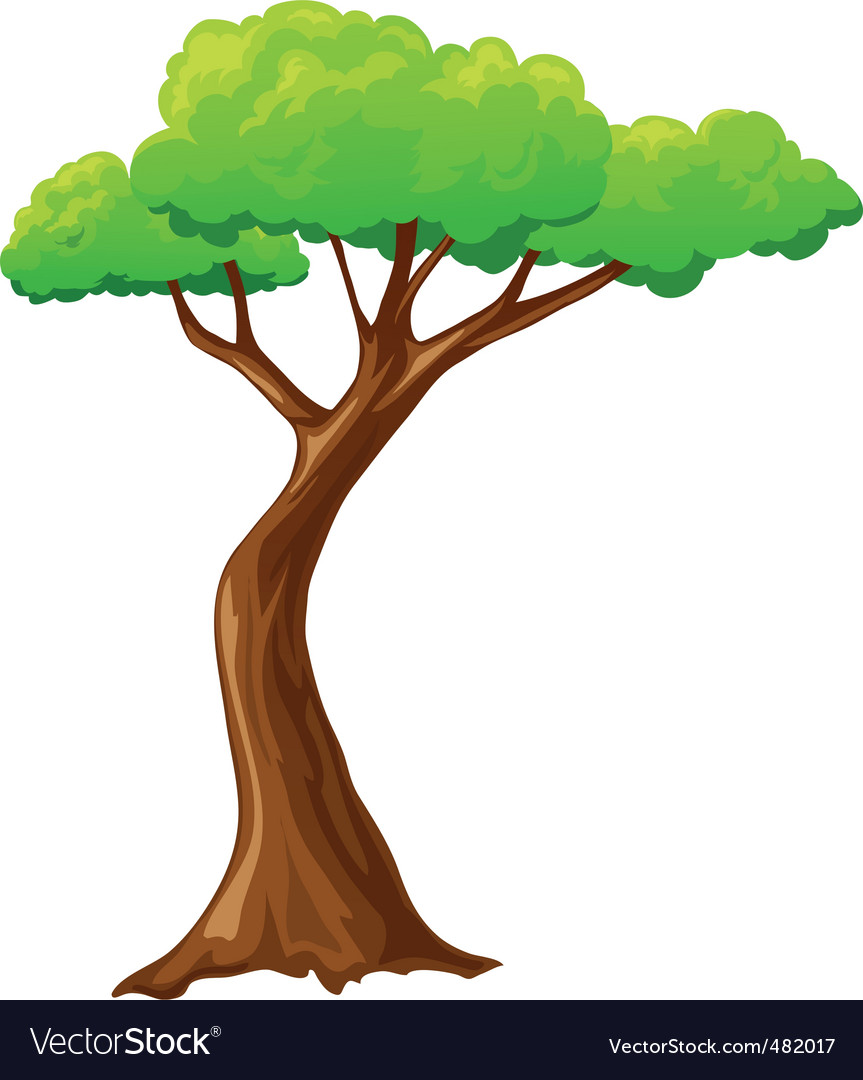 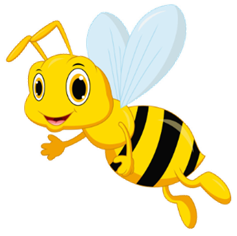 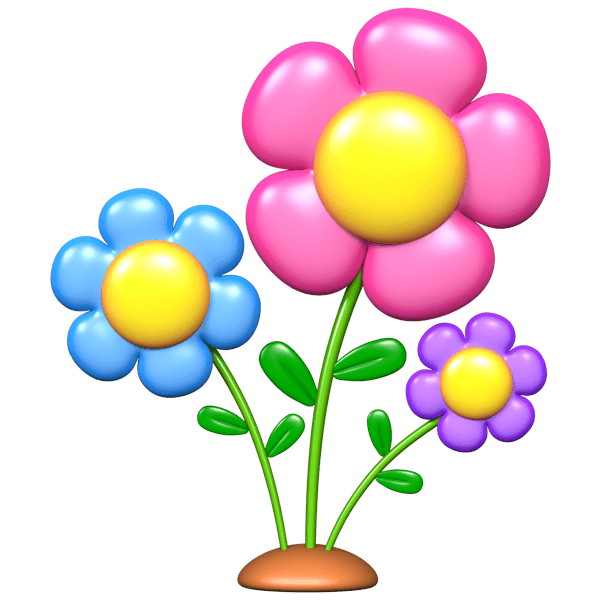 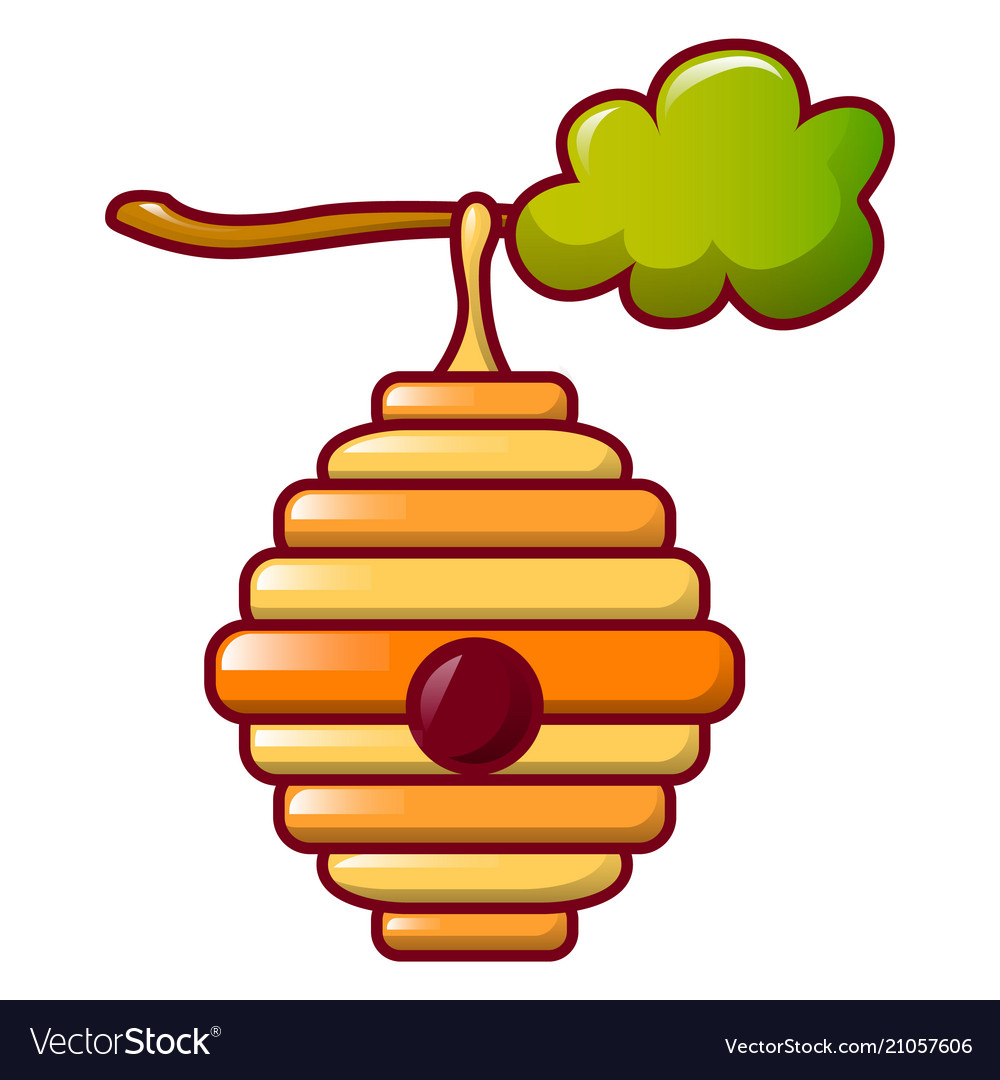 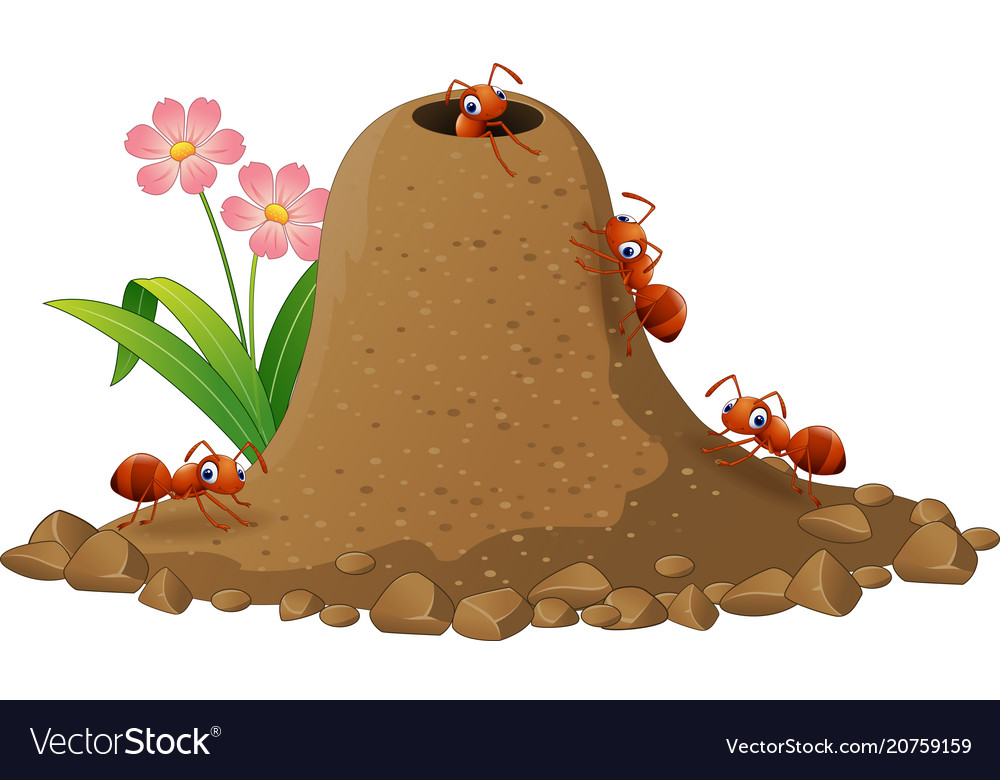 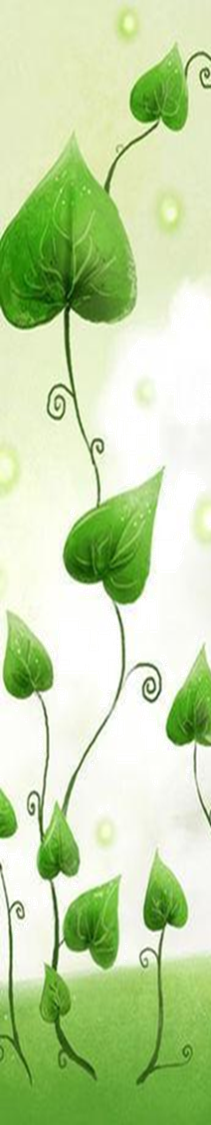 SUSKAIČIUOK VABZDŽIUS, PASIRINK TINKAMĄ ATSAKYMĄ.
3
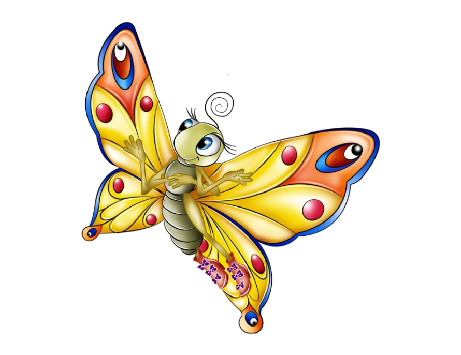 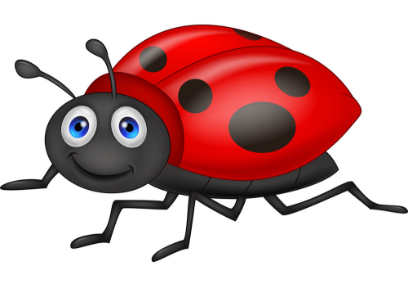 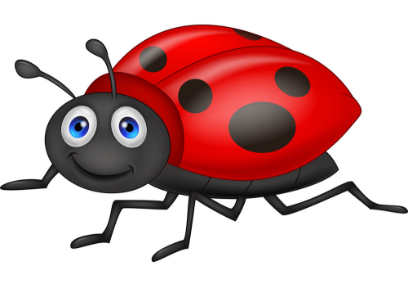 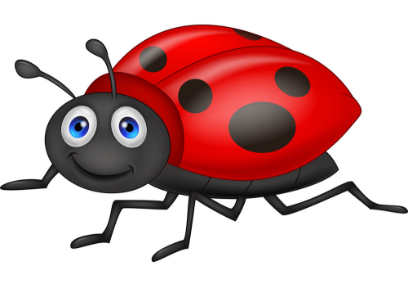 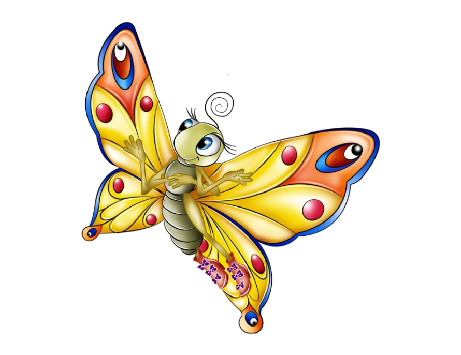 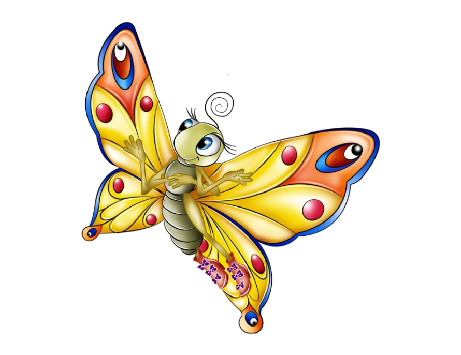 6
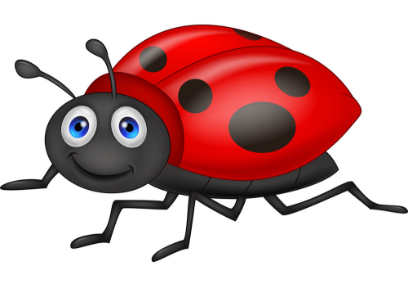 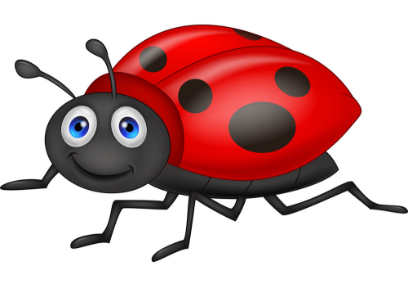 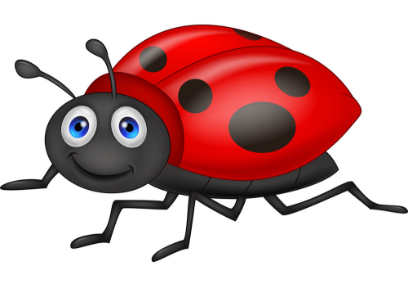 2
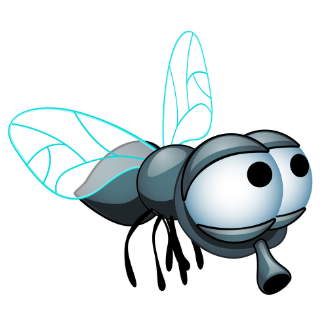 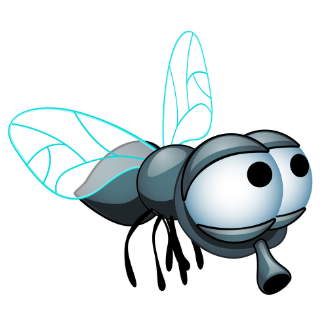 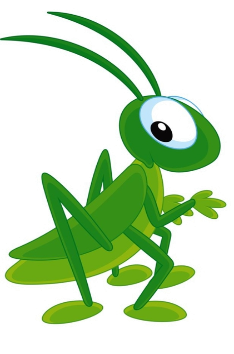 4
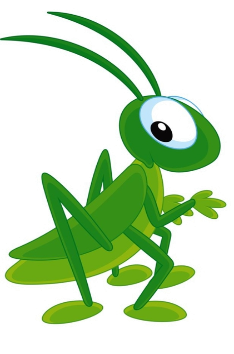 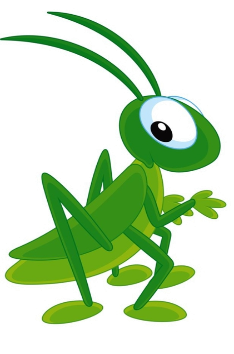 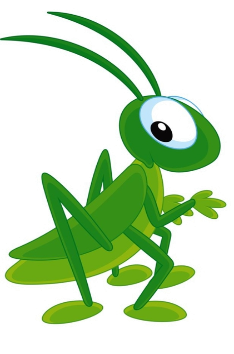 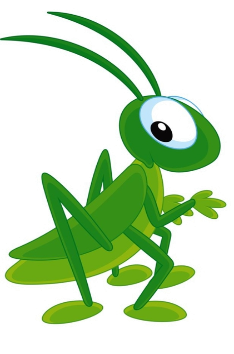 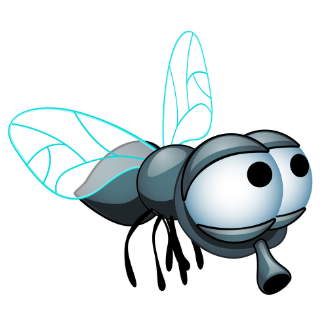 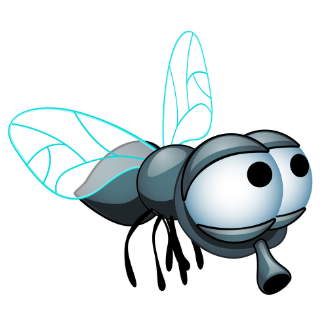 5
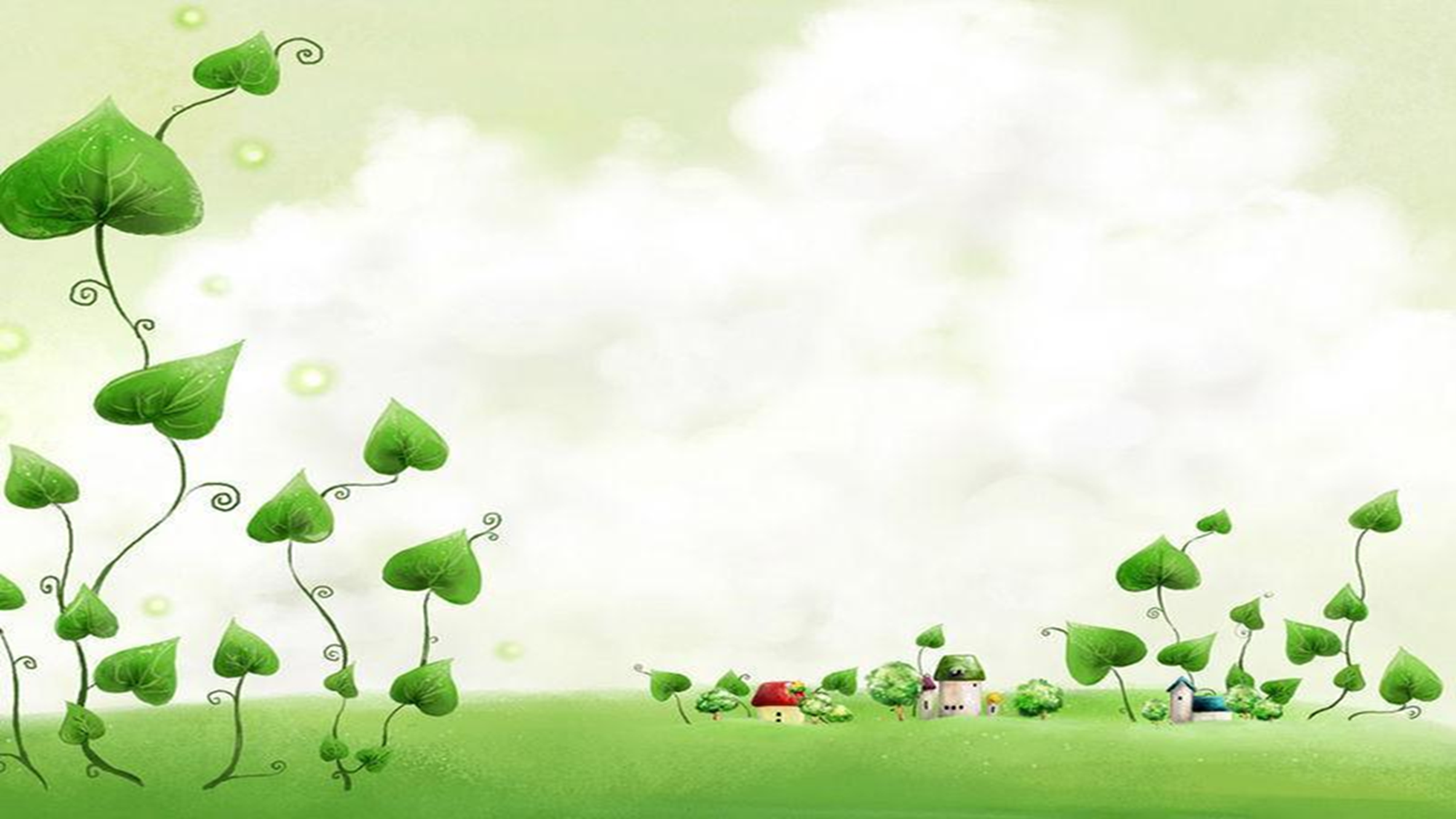 KAS NEŠA MEDŲ?
 KAM REIKALINGAS MEDUS?
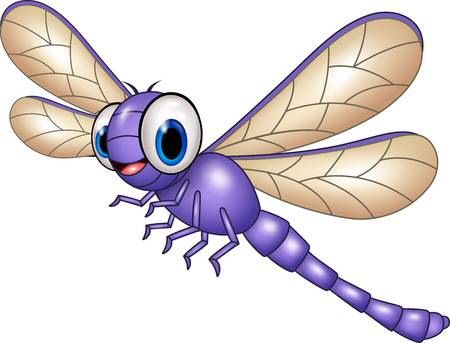 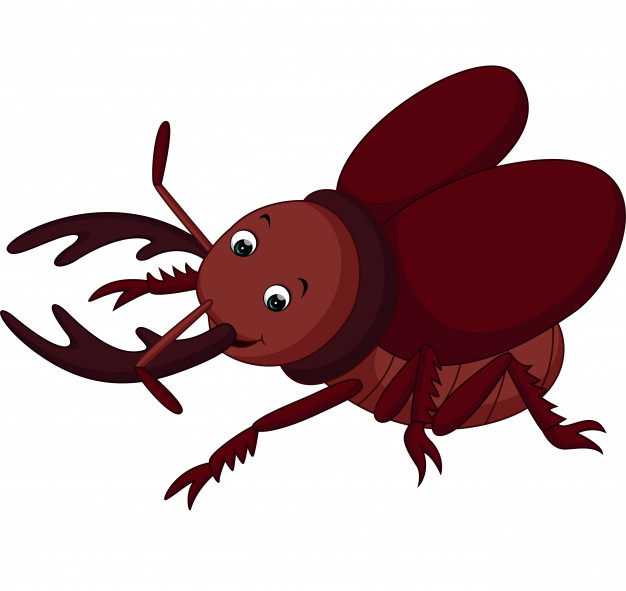 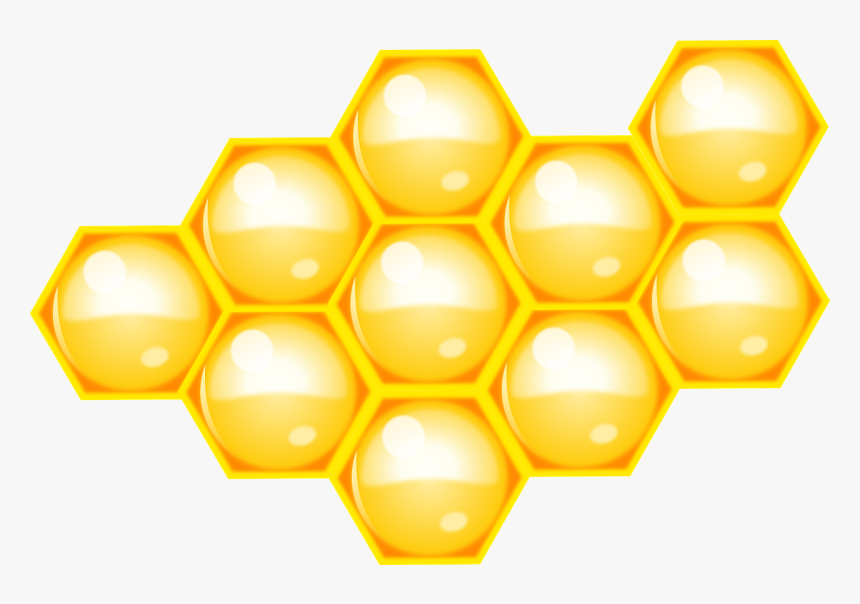 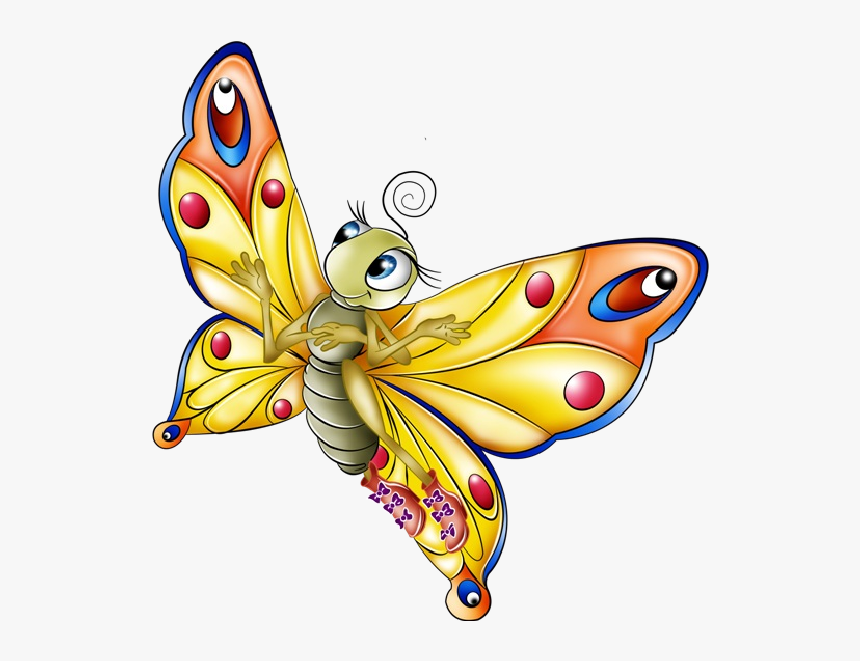 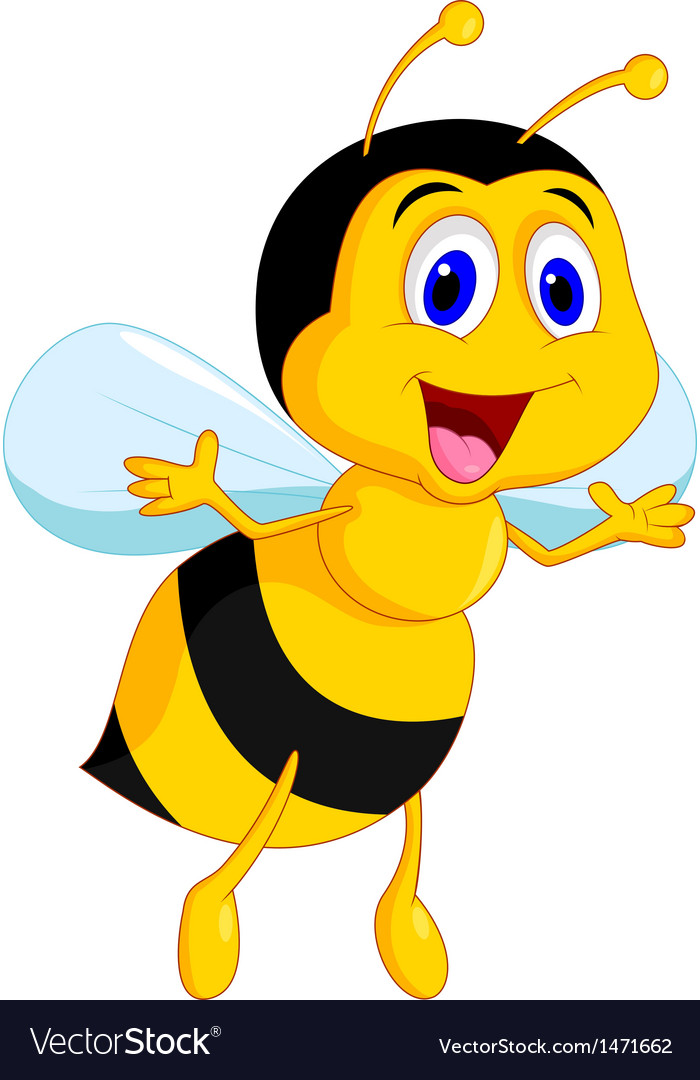 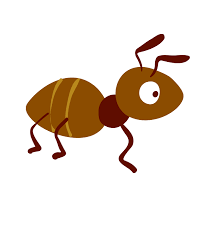 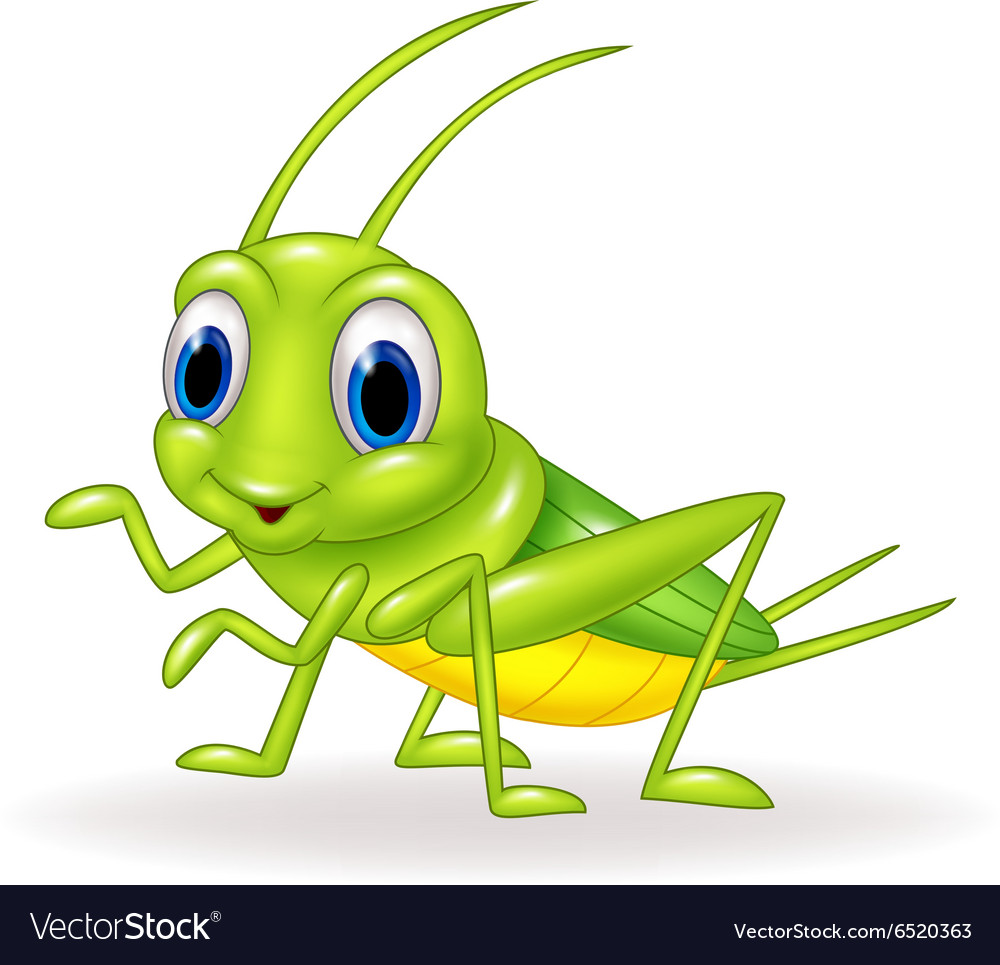 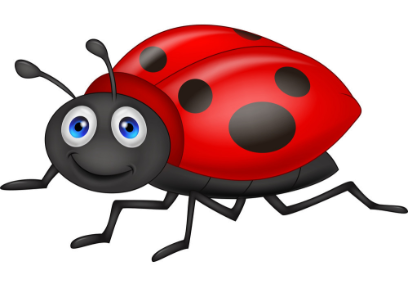 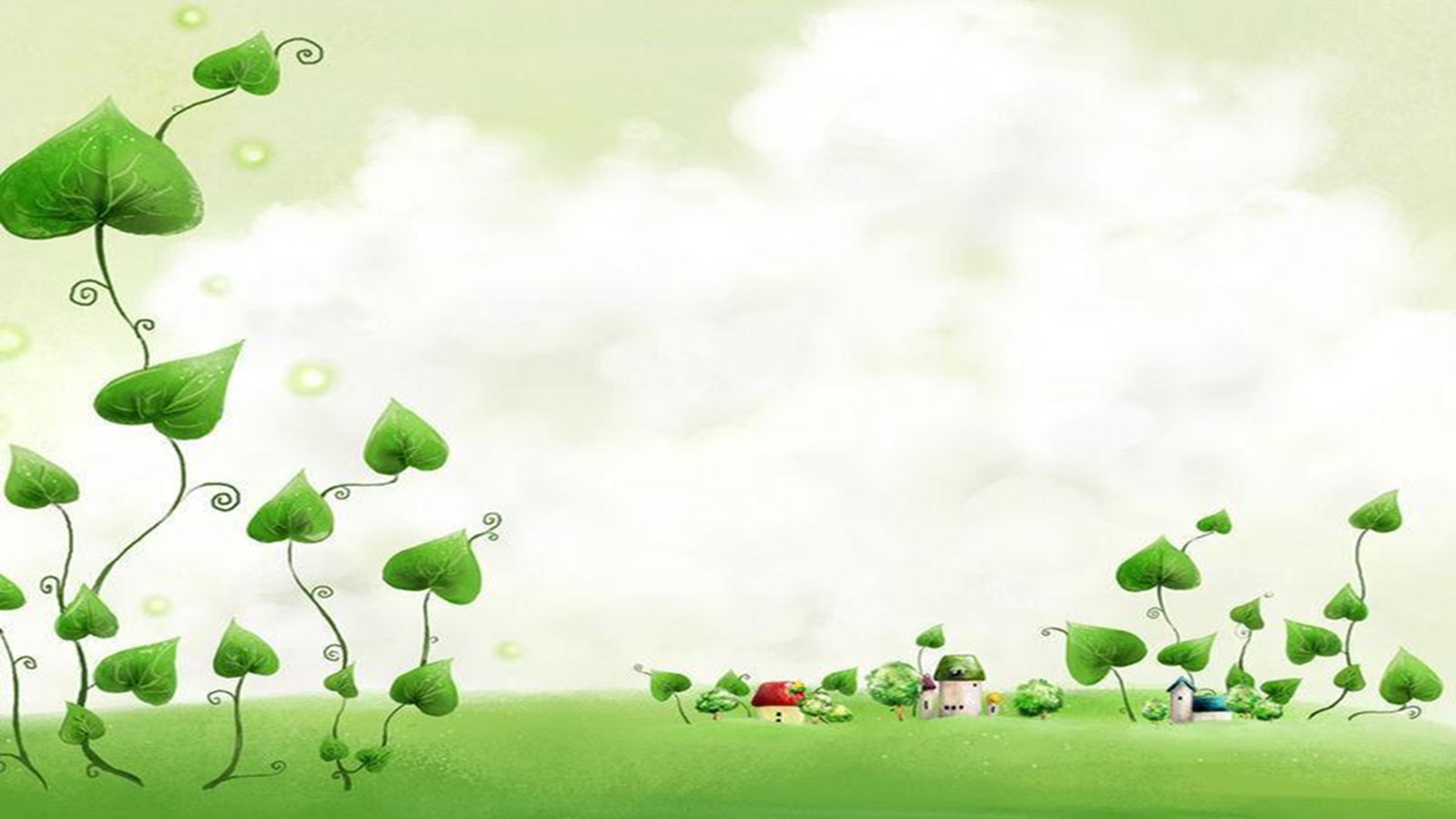 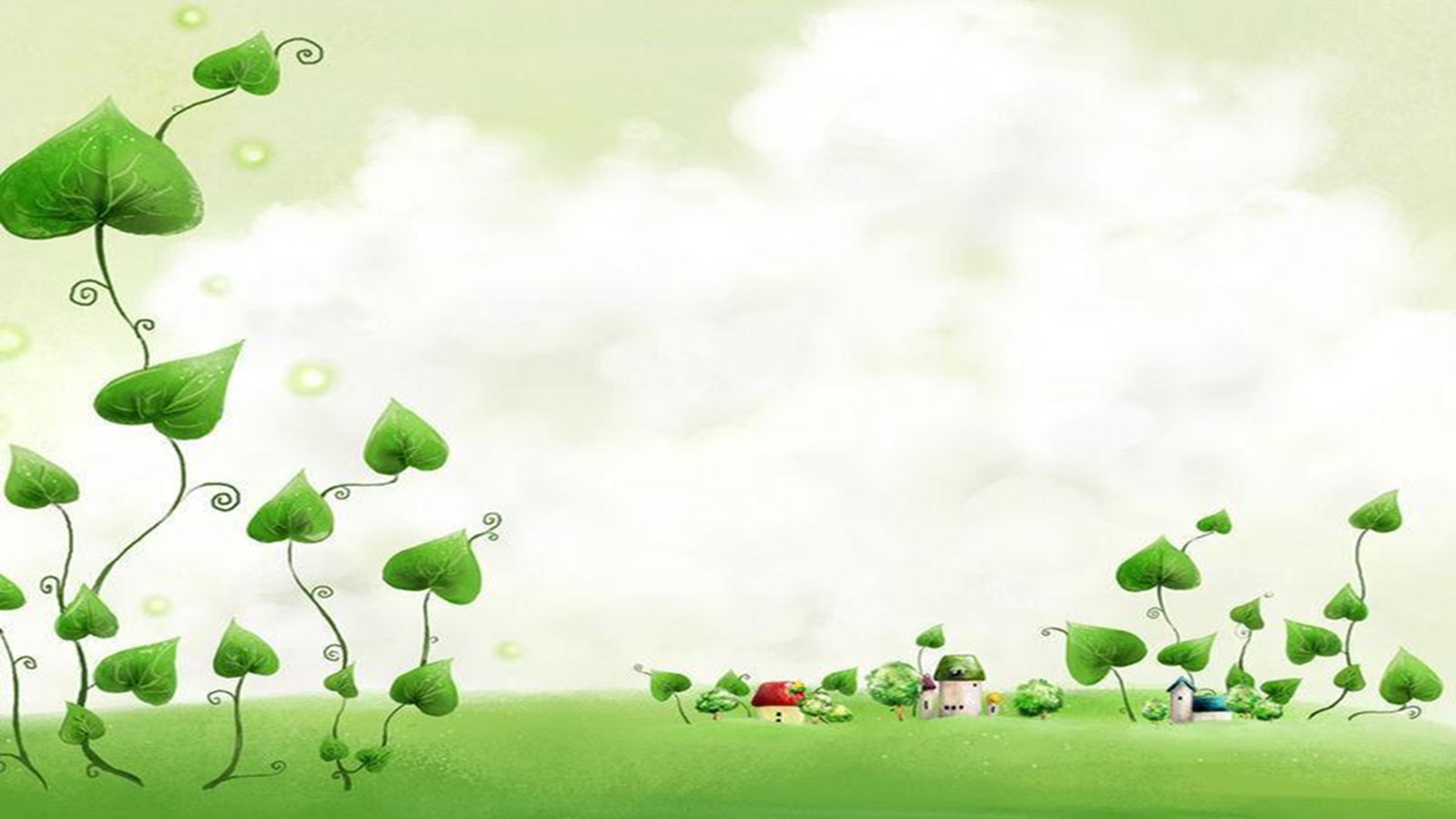 PAPASAKOK, KĄ VEIKIA BORUŽĖLĖS.
NUSPALVINK PAVEIKSLĖLĮ.
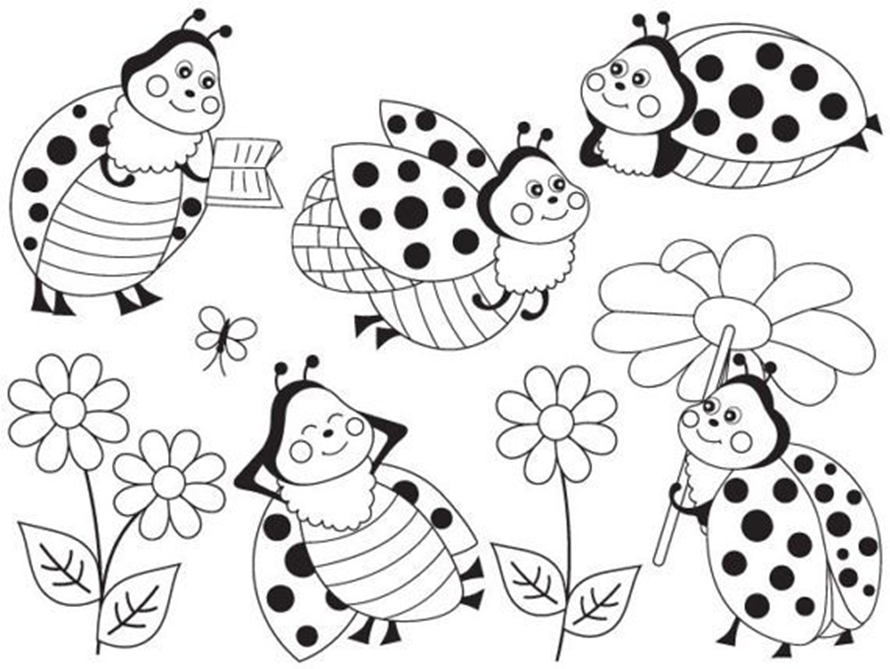 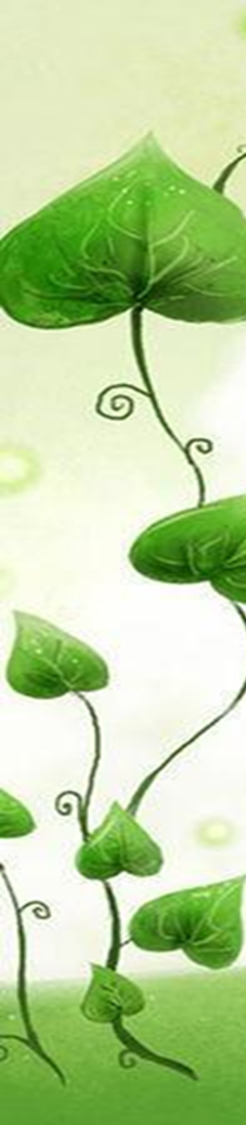 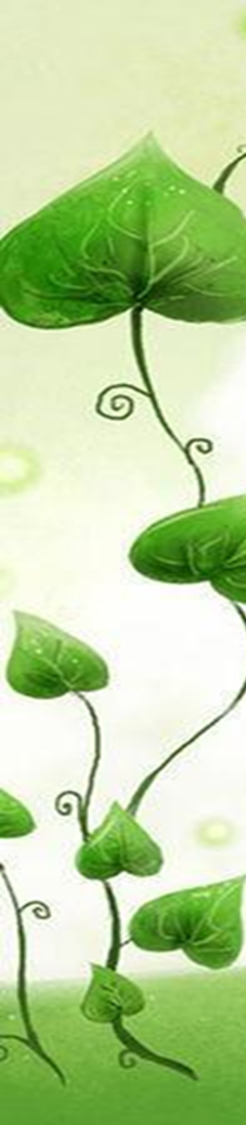 LAVINK RANKYTĘ.
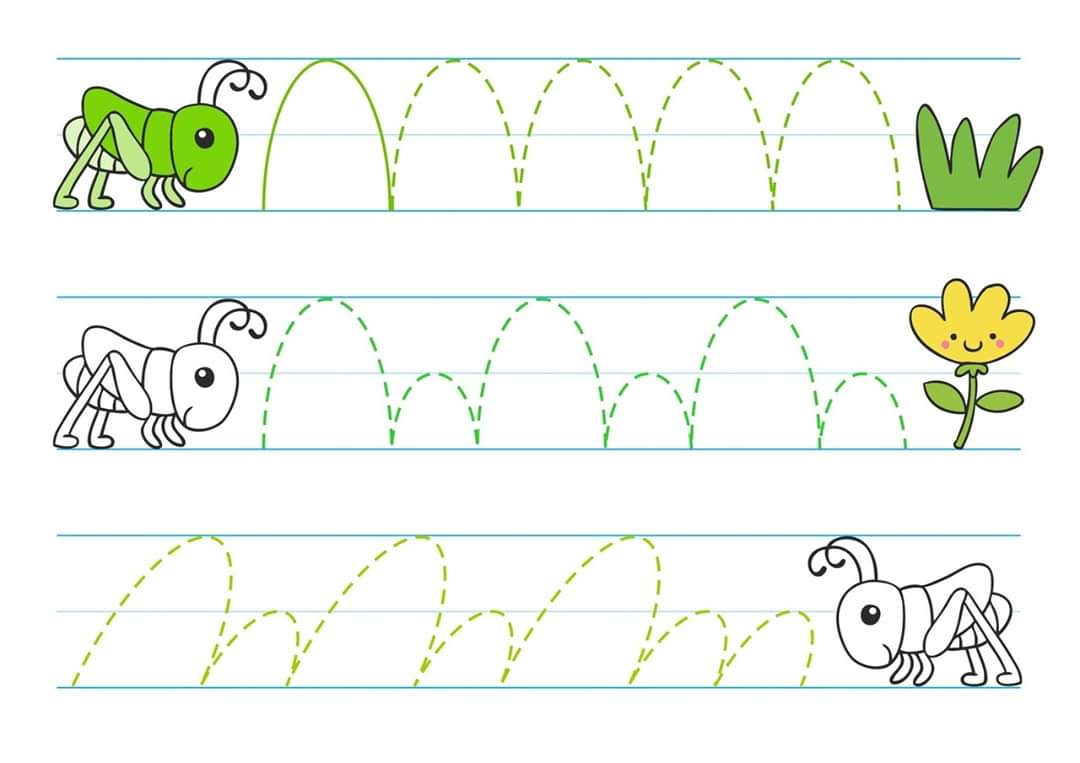 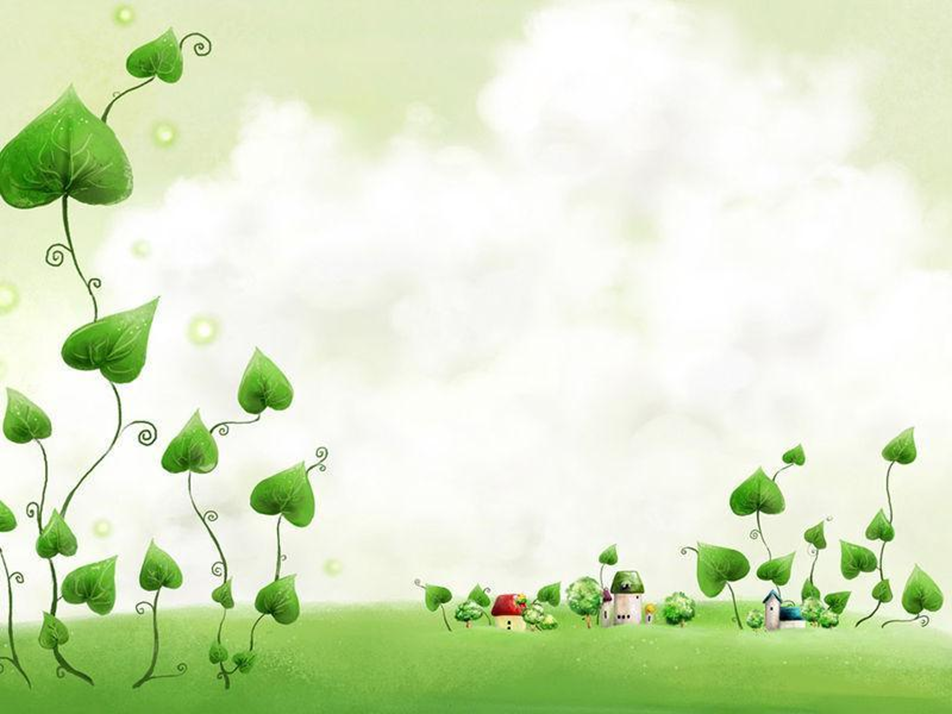 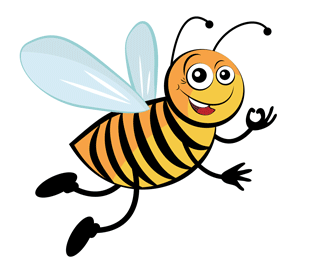 ŠAUNUOLIAI, PUIKIAI PADIRBĖJOT!
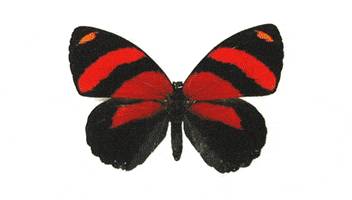 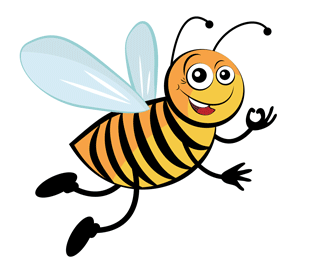 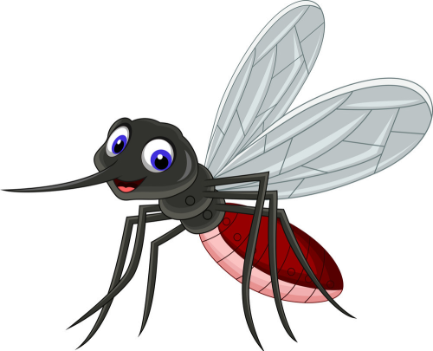 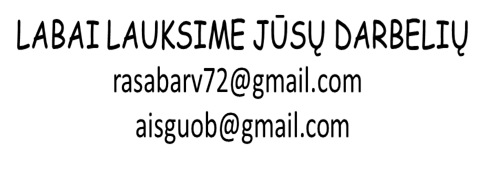 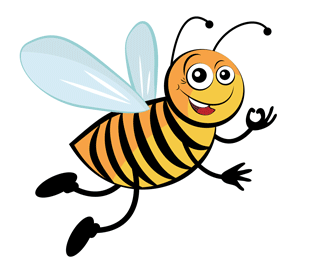 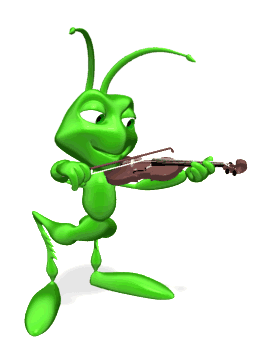 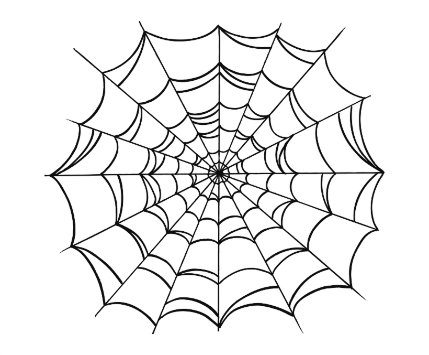 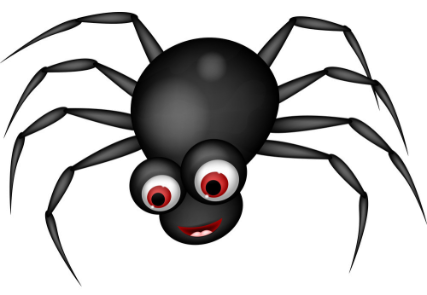 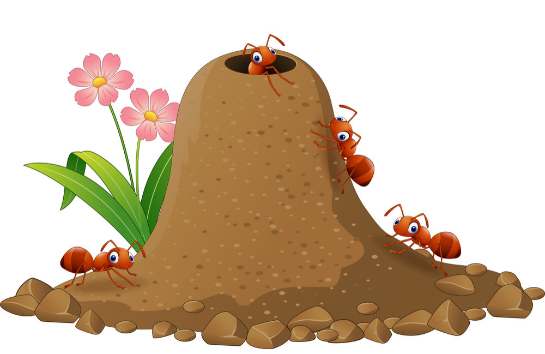 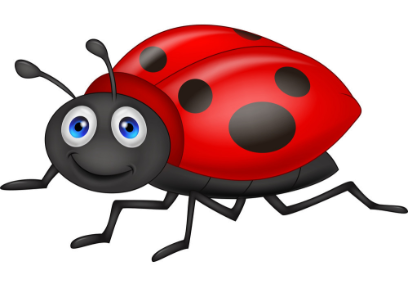